Eton Porny C of E First School

Dads do IT!
Friday 14th June 2013

We are celebrating Father’s Day with a special event to challenge all dads to make IT happen!

Are you a dad who has a passion for computers? 

Do you want to find out more about the latest education software?

We will be exploring SCRATCH, an innovative, visual, tile-based programming tool which provides an introduction to programming for children.

Make characters move across the screen and talk to each other.
Please inform the office if you are able to join us for a day of computer challenges.
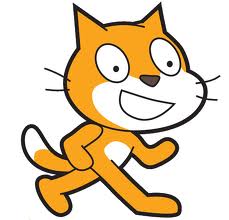